Урок русского языка во 2 классе
Тема: Алфавит, или азбука  
Цели урока: -ознакомить с алфавитом, его ролью в жизни людей;
     - развитие умения пользоваться алфавитом;
                                   - воспитывать уважение друг к другу.


   Учитель начальных классов :
 Скорик Ольга Анатольевна.
 МКОУ СОШ№66, р.п.Бердяуш.
скороговорка
Все бобры добры для своих бобрят.
Виды транспорта
Троллейбус, машина, автобус, самолёт, вертолёт, поезд, катер.
Виды транспорта
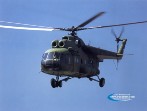 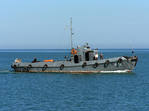 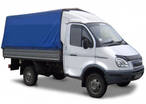 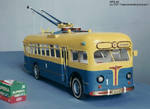 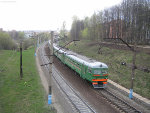 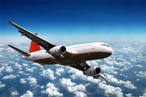 Спортивные игры
Футбол, хоккей, волейбол, городки, теннис.
Игры
Волейбол                           
Городки
Теннис                    
Футбол
Хоккей
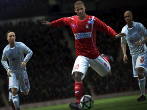 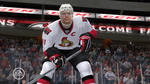 Спортивные игры
Овощи и фрукты
Абрикос, яблоко, помидор,
  капуста, слива, огурец .
Овощи и фрукты
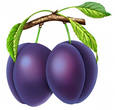 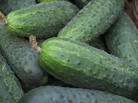 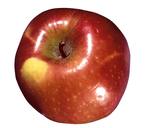 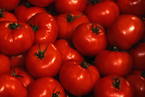 физкультминутка
тетрадь
«Голодный как собака»
лестница
лестница
Лес, лист, стена, сила, лиса, цена, настил
Молодцы !